科學革命
第三組
陳晏慈 廖玉君 黃馨慧 陳映汝葉奕承
大綱
時間
背景
內容
影響
時間
16世紀~17世紀
背景
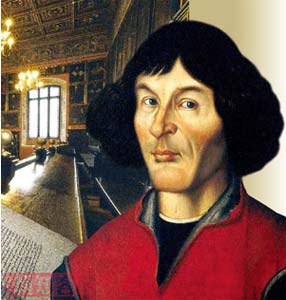 哥白尼
哥白尼革命
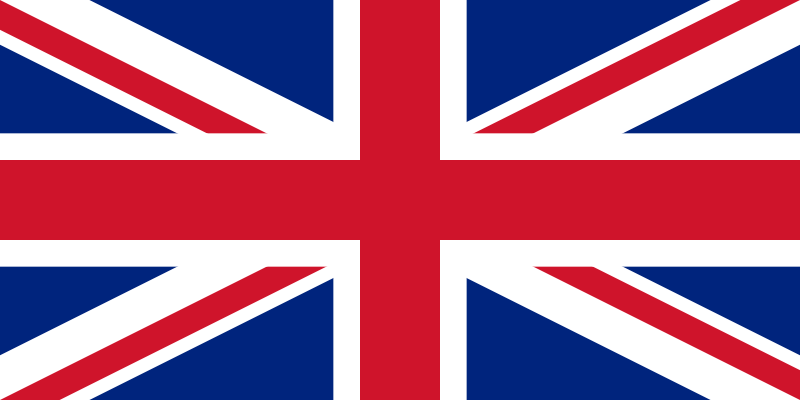 歸納法
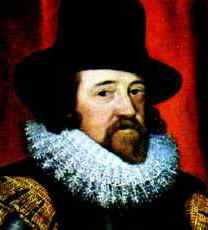 培根
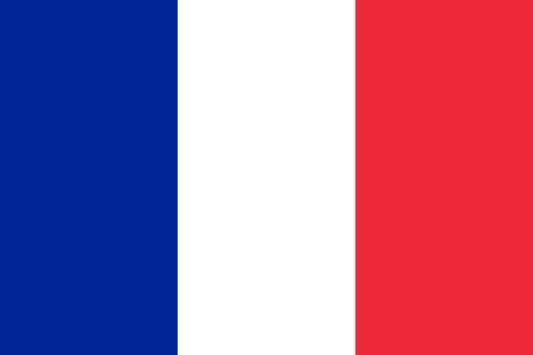 演繹法
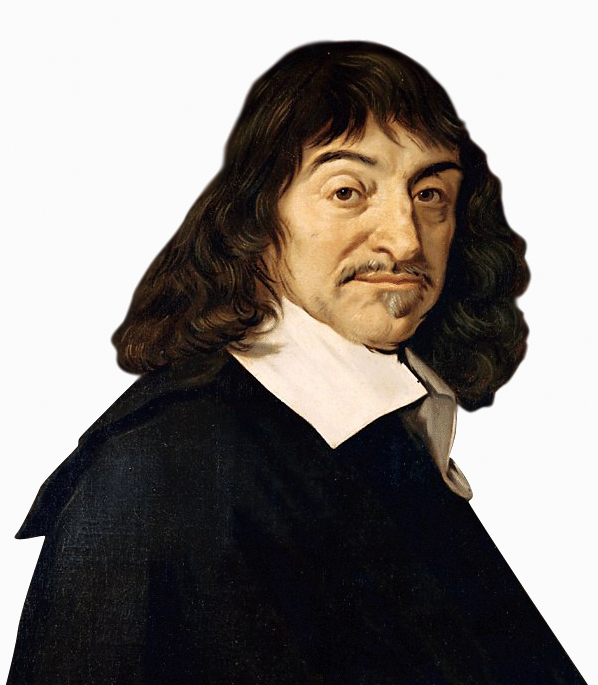 笛卡兒
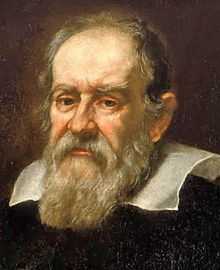 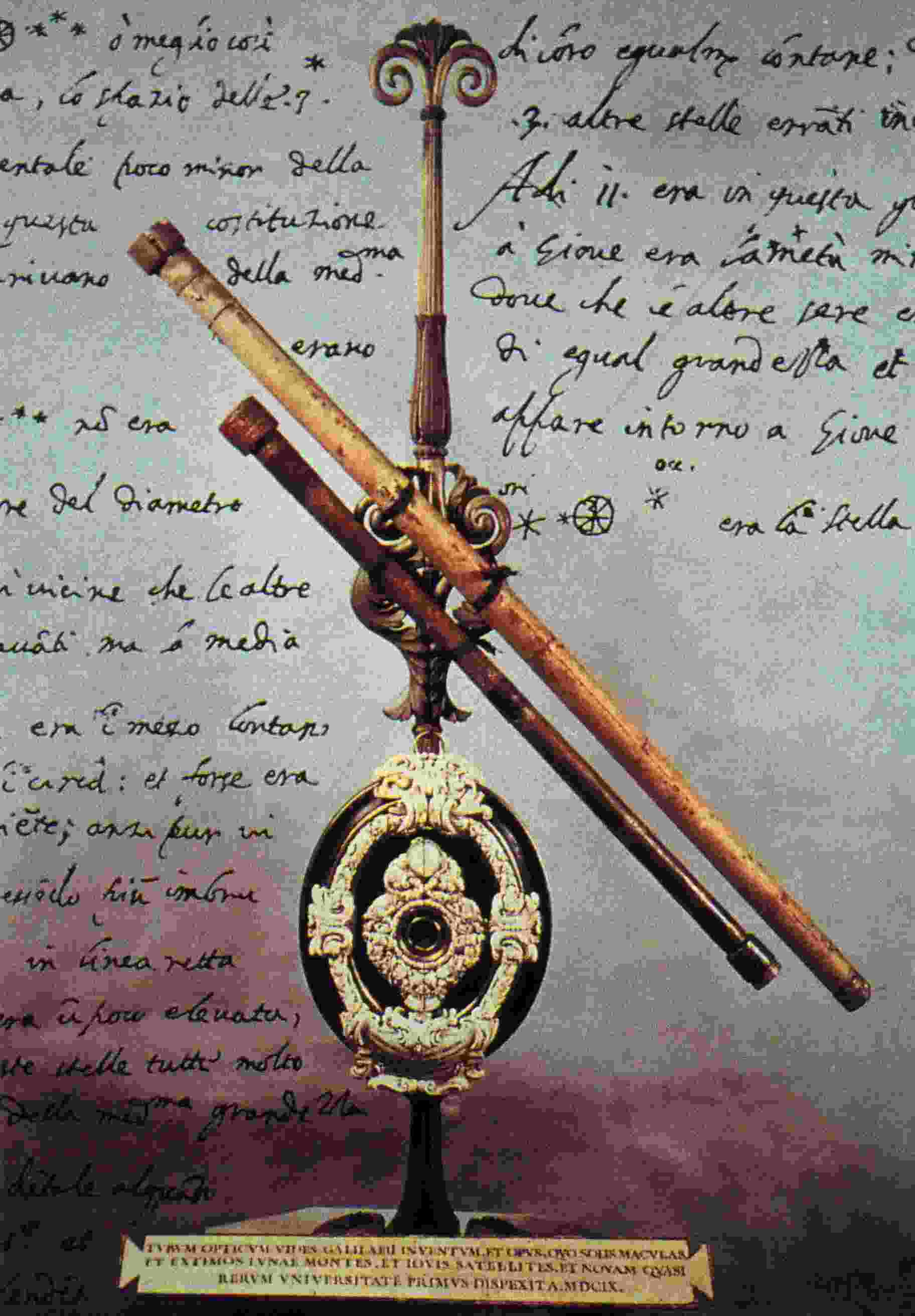 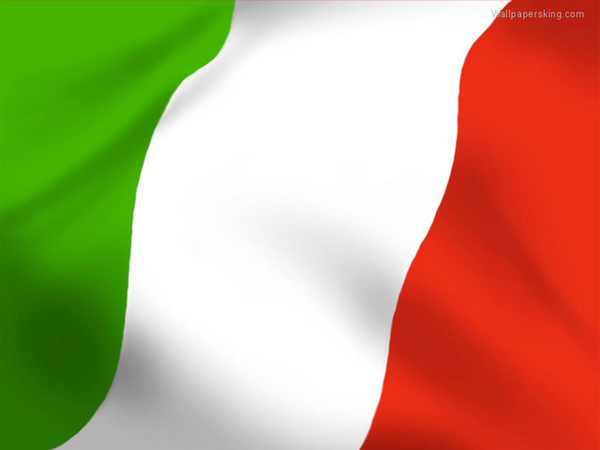 伽利略
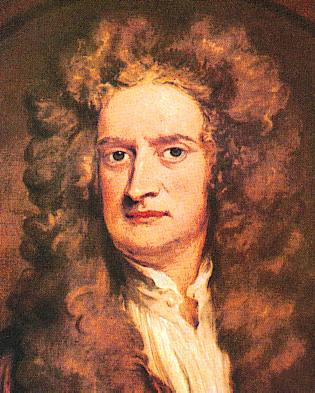 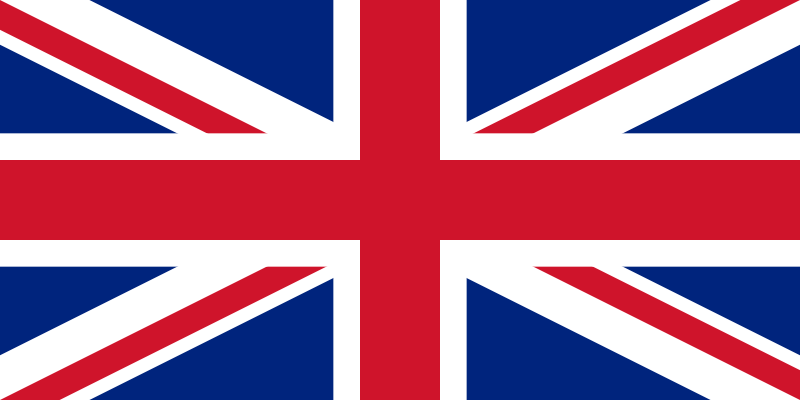 牛頓三大定律
萬有引力
牛頓
影響
2.改變人類對自然的態度,建立理性的世界觀
1.17世紀被譽為天才的世紀
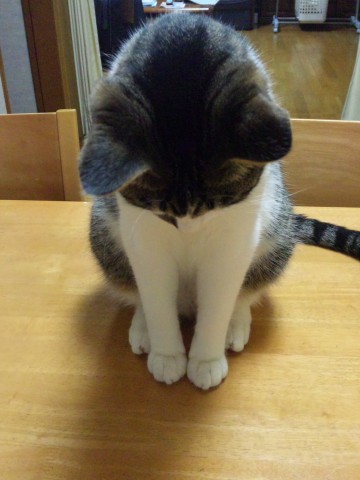 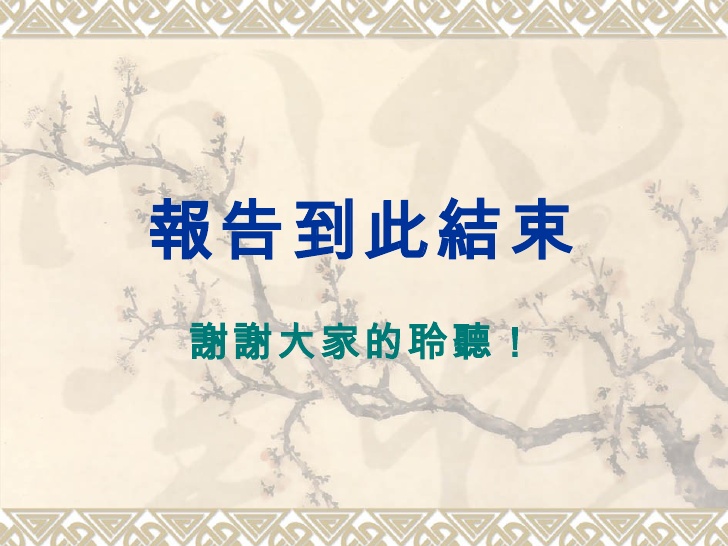